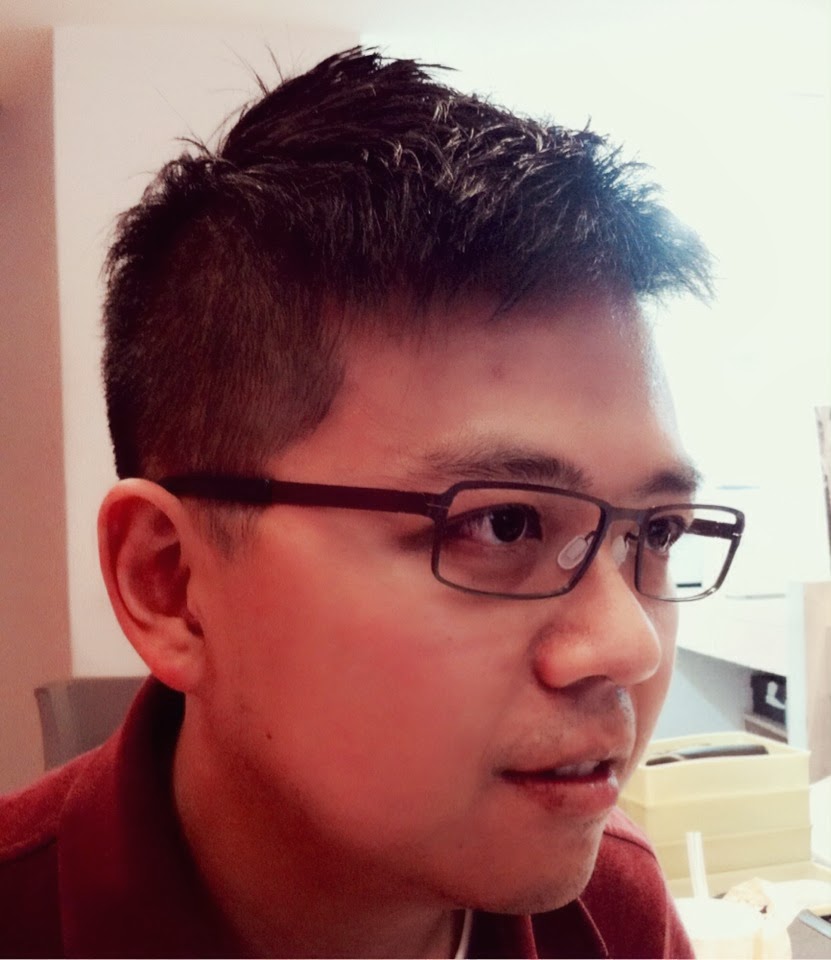 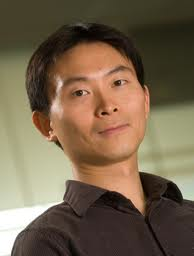 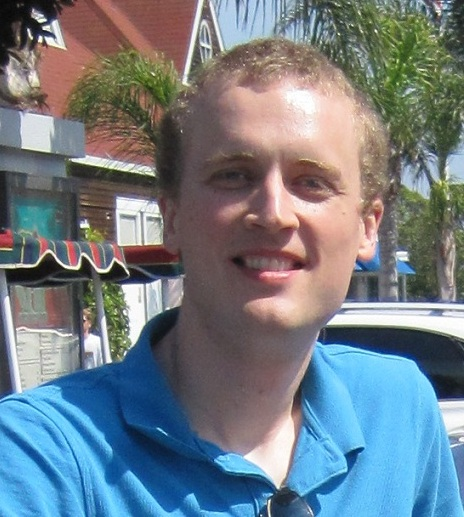 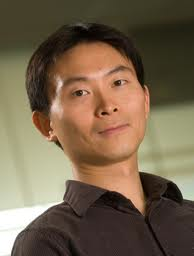 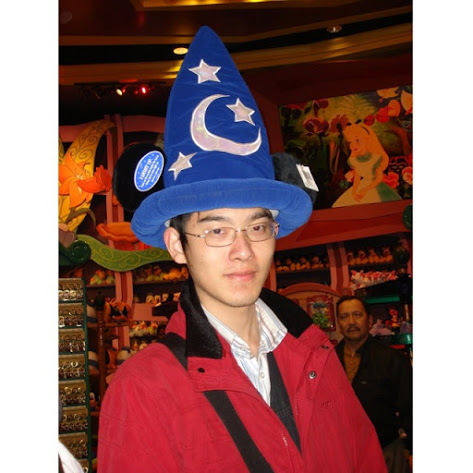 “Robust protocols for securely expanding randomness
and distributing keys using untrusted devices”
         by Carl A. Miller and Yaoyun Shi




“Physical Randomness Extractors”
                by  Kai-Min Chung, Yaoyun Shi, and Xiaodi Wu
Outline
-xy
y
Introduction
The Framework of Untrusted-Device Extraction.
Our results
Proof Techniques: Miller-Shi
Proof Techniques: Chung-Shi-Wu
Further Directions
x
… 10110                                11101101000010010001111101001001001001111010100 ….
… 01001                               00010010111011011101111010010000100000011101111 ….
11011                      1010010001011101010001011101101010001111111010100010 ….
Randomness!  We need it.
The number of random bits used
every day is probably in the trillions.

  * Digital security.
  * Randomized algorithms.
  * Scientific simulations.
  * Gambling.
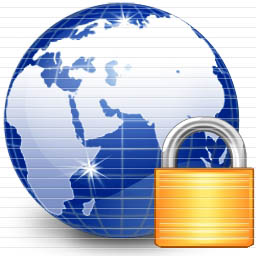 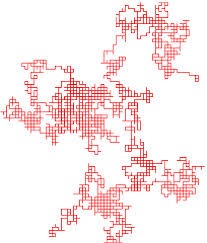 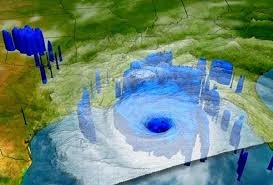 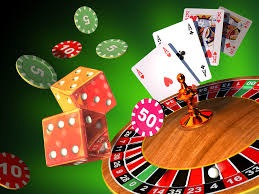 We are not always getting it ….
Heninger et al. broke the
keys of many SSH hosts
by exploiting insufficient
randomness.
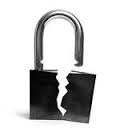 We are not always getting it ….
From the introduction:

 “Ultimately the results of our
study should serve as a wake-up
call that secure random number
generation continues to be an
unsolved problem in important
areas of practice.”
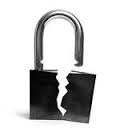 How do we know when it’s random?
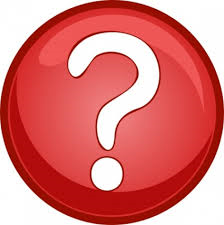 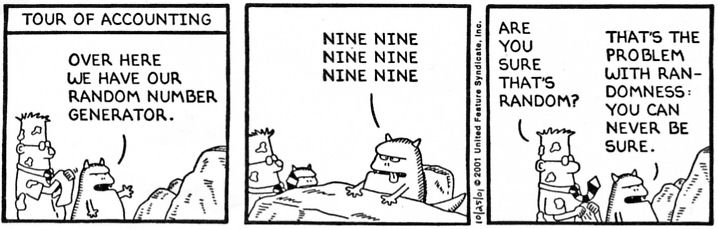 Randomness extraction
Turn weak sources of randomness into true randomness
Model a weak source by a bit string of min-entropy
(n, k)-source: n-bit strings that can be guessed with at most 2-k chance
A beautiful theory developed since 1980’s, still an active field of research in computer science
Many ingenious, powerful constructions
Deterministic
… 1001001111100100110010100011101001                                                    0011010111010101011 ….
… 01001 0001001011101101110111101001                                                     0110110010110101011 ….
Limitations of the classical theory
Two independent sources are required!
All two-source extract fail to extract 1 bit on some constant-bit correlated sources
Impossible to check independence!
Deterministic extraction (=single source) is impossible
SV source: x1,x2,…,xn,…,each bit xi has a bounded bias conditioned on previous bits
Highly random: linear min-entropy
Can’t even extract 1 bit of true randomness
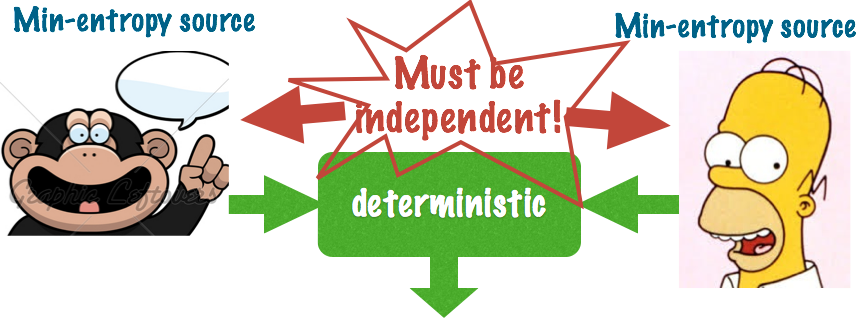 Quantum solution?
Q. theory has true randomness in its postulates
Used in theoretical constructions (e.g., in QKD.)
Commercial products available
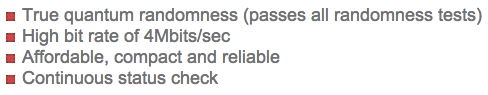 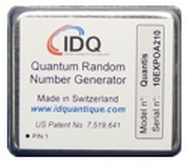 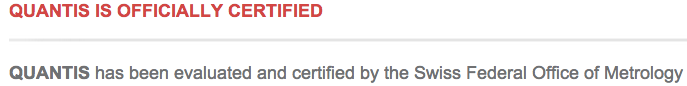 At the cost of trust …
As classical beings,we can’t feel quantum
Noise: need to believe that the device isn’t faulty.
Trust: need to believe that the hardware is trustworthy.  (For QKD, this is especially hard.)
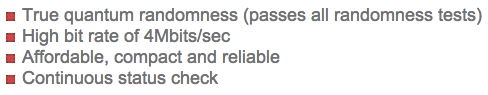 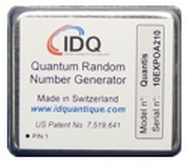 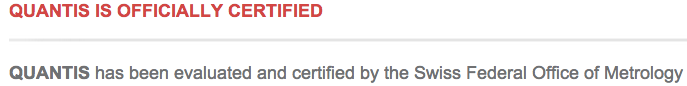 Untrusted Quantum Devices
The Central Rule: We trust classical operations only.  All quantum operations must be verified (one way or another) through classical means.
Basis for untrusted-device (device-independent) quantum cryptography
Origins in the 90’s [Ekert’91, Mayers-Yao’98]
Many papers in the last several years
Randomness Expansion(following Colbeck 2006, Colbeck & Kent 2011)
Classical Bob has devices built by Charlie.  Bob flips a coin a few times to generate a seed.
He plays a nonlocal game repeatedly with the boxes.  If they behave superclassically, he assumes their outputs are random.
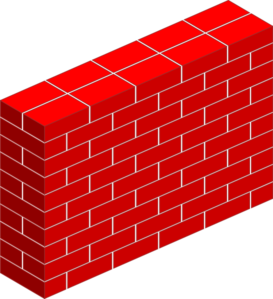 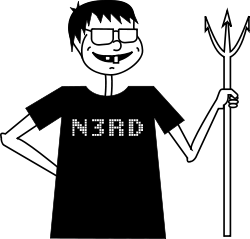 1
1
1
1
0
…
0
1
0
0
1
…
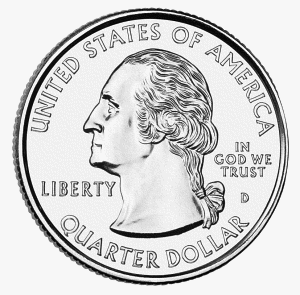 11011                      1010010001011101010001011101101010001111111010100010 ….
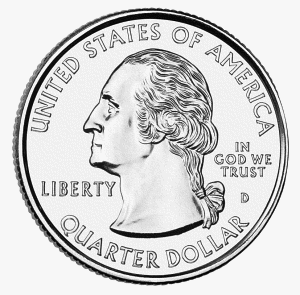 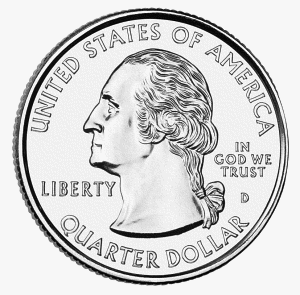 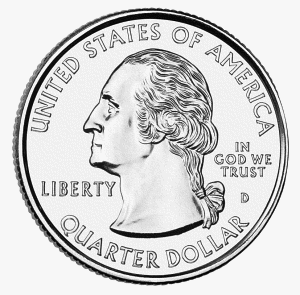 Randomness Expansion
He then applies a classical randomness extractor.
Randomness expansion!  (If we can prove it.)
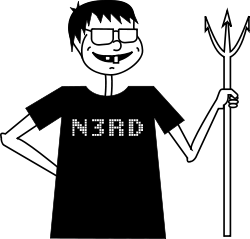 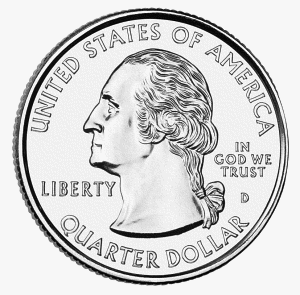 0
1
0
…
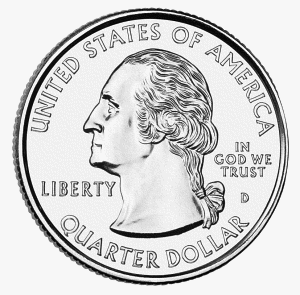 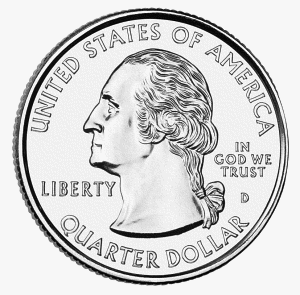 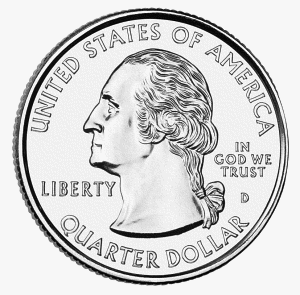 11011                      1010010001011101010001011101101010001111111010100010 ….
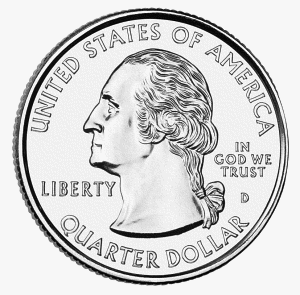 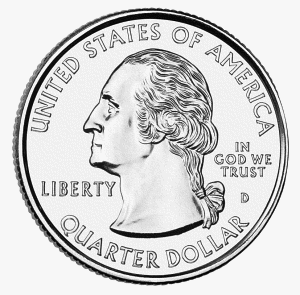 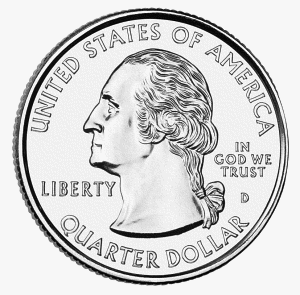 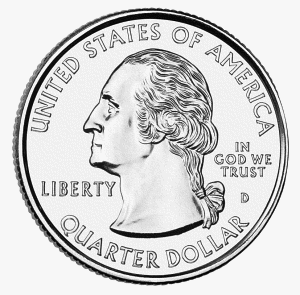 Randomness Expansion
Classical/restricted security proved by [Pironio+.’10, Pinorio-Massar’13, Fehr+’13, Coudron+’13]
Quantum security proved by [Haggi+’09, Vazirani-Vidick’12]
Exponential expanding + q. security: Vazirani-Vidick’12
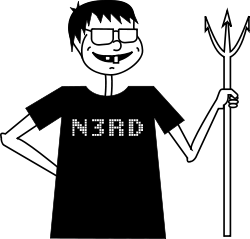 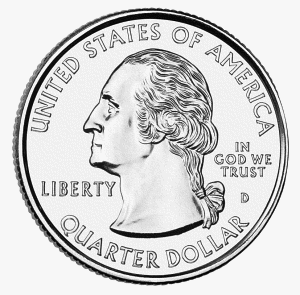 0
1
0
…
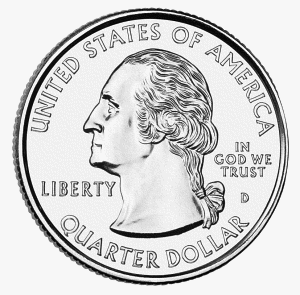 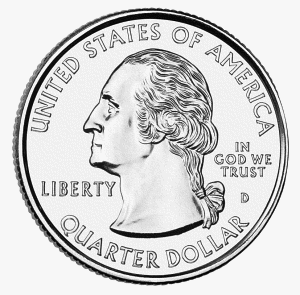 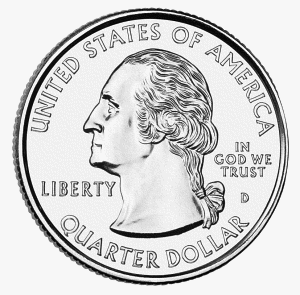 11011                      1010010001011101010001011101101010001111111010100010 ….
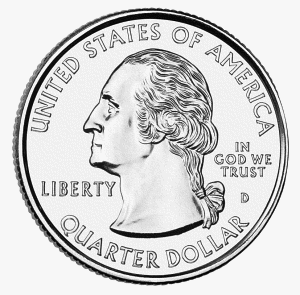 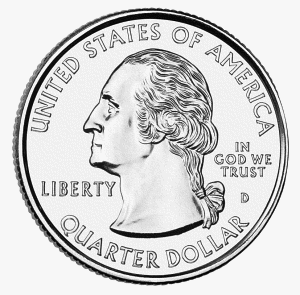 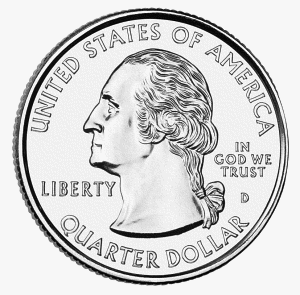 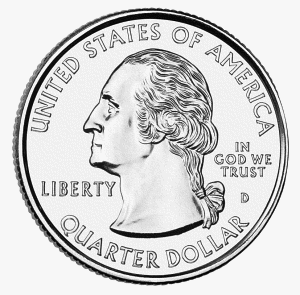 Randomness from UD: Randomness Amplification [Colbeck-Renner’12]
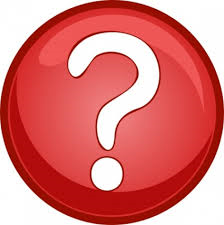 How can we be convinced the existence of truly random events
Must assume the existence of weak randomness
Model weak randomness in the physical world as a SV source
Goal:  X: SV source --> a single true random bit Y
Any SV source [Gallego+13]
X                                            Y
 … 1010011101010101010100110                                                0
Untrusted-Device Extraction
Untrusted-Device Extractor: A Unifying Framework [Chung-Shi-Wu’14]
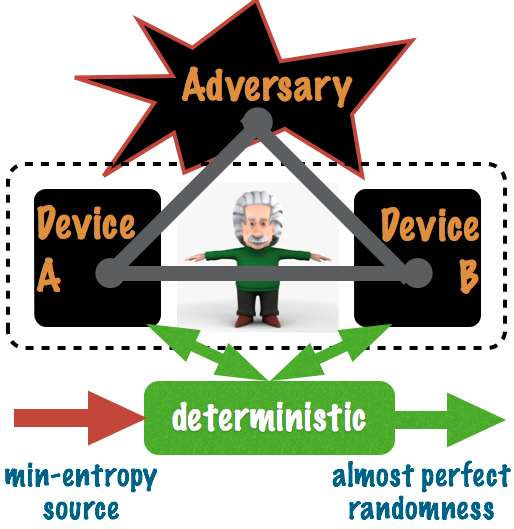 Adversary: all powerful
prepares/may entangle with device
can’t talk to/change device after protocol starts
Device: multi-component
User: deterministic
can restrict communication among device components
Min-entropy source: necessary; otherwise Adversary can cheat
Expansion and amplification as UD Extractors
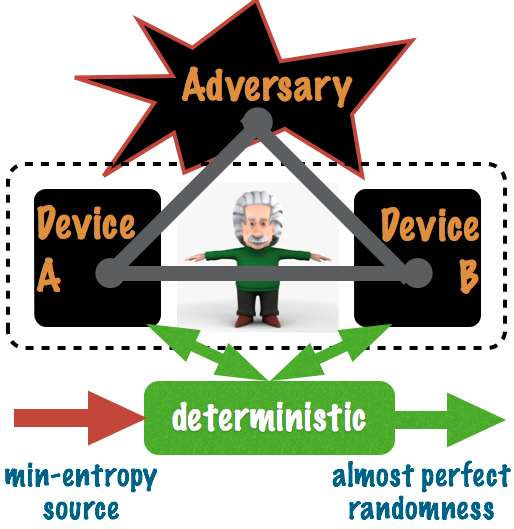 Expansion: seeded extraction
Classical source = uniform
Amplification: seedless extraction
Classical source = SV 
Flipped view: randomness hidden in Device, not in the source
Classical source is to help catch cheating device
UD Extractors: Goals
Security: quantum
Quality: small errors (completeness
        and soundness)
3.    Output length: all randomness in   
        Device
4.    Classical source: arbitrary min-entropy    
        source
Robustness: tolerate a constant noise
Quantum memory: the small the better
Device-efficiency: use the least number of devices
Complexity: computational efficient
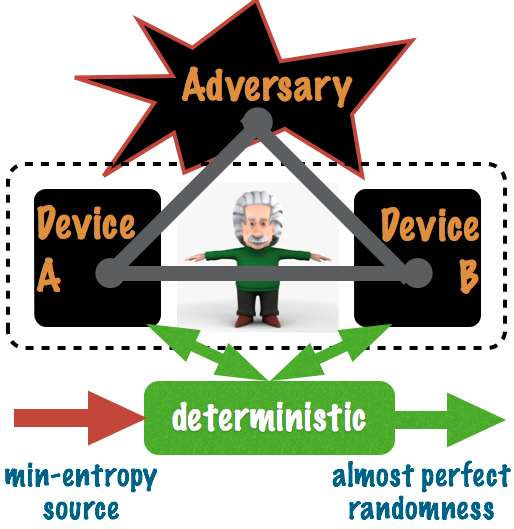 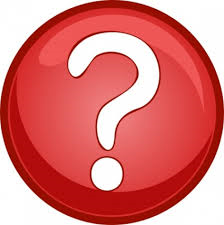 New Central Question:How to construct UD extractors with optimal parameters?
Our Results
Randomness ExpansionMiller-Shi (2014)
0
0
1
0
0
0
0
0
0
0
1
0
0
0
0
0
An exponential randomness expansion
protocol with full quantum security, and
several new features:
      Robustness.  (Tolerates constant noise.)
1
1
0
1
0
1
1
1
Based on Coudron, Vidick, Yuen (2013)
Randomness ExpansionMiller-Shi (2014)
To be cryptographically secure, i.e. usable for cryptographic applications, the error term must be O(N-k) for all k, where N is the number of rounds.

The significance of this feature was first pointed out by by Chung & Wu.
0
0
1
0
0
0
0
0
0
0
1
0
0
0
0
0
An exponential randomness expansion
protocol with full quantum security, and
several new features:
      Robustness.  (Tolerates constant noise.)
      Cryptographic security.
1
1
0
1
0
1
1
1
Based on Coudron, Vidick, Yuen (2013)
Seeded UD Extractor (Randomness Expansion) Miller-Shi (2014)
We allow communication in between rounds (which many other protocols do not).  So, entanglement can be established on-the-fly.
0
0
1
0
0
0
0
0
0
0
1
0
0
0
0
0
An exponential randomness expansion
protocol with full quantum security, and
several new features:
      Robustness.  (Tolerates constant noise.)
      Cryptographic security.
      Constant quantum memory. (1 qubit/device.)
1
1
0
1
0
1
1
1
Based on Coudron, Vidick, Yuen (2013)
Seeded UD Extractor (Randomness Expansion) Miller-Shi (2014)
0
0
1
0
0
0
0
0
0
0
1
0
0
0
0
0
An exponential randomness expansion
protocol with full quantum security, and
several new features:
      Robustness.  (Tolerates constant noise.)
      Cryptographic security.
      Constant quantum memory. (1 qubit/device.)
      Large class of games allowed.
1
1
0
1
0
1
1
1
Quantum Key DistributionMiller-Shi (2014)
Fully secure.  Cryptographic error term.
    Requires only a polylog-sized seed.
New.
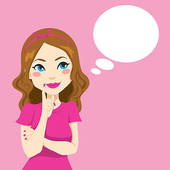 Modified Miller-Shi
011011100…
11011                      1010010001011101010001011101101010001111111010100010 ….
010011101…
Example of parameters achievable in Miller-Shi
Input bits = Θ(k)
Output bits ≈ #Rounds = exp(k1/6)
Errors = exp(-k1/3) = exp(- log2 (#Rounds))
Expansion and key distribution same order of parameters
Seedless UD Extractor (Randomness Amplification) Chung-Shi-Wu (2014)
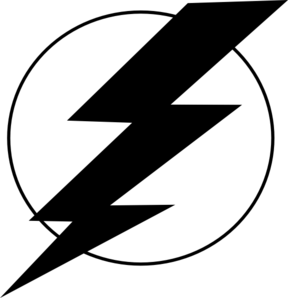 Uses a single and arbitrary min-entropy source 
Minimum assumption on classical source
More general model for weak randomness in our physical world
Secure, robust composition of UD protocols
Any expansion protocol can be used as the
        sub-protocol
Allows source/device correlation, and public
             seed.
…
…
Example of parameters achievable in Chung-Shi-Wu
Classical source: (n, n.01)-source
Output bits = n100
Soundness error = n-1000
Completeness error = exp(-n-.004)
Devices and run time poly(n)
Robust Unbounded Expansion Using 2 Devices
Different randomness expansion protocols can not only be composed, but interleaved.




The result is unbounded expansion from any min-entropy source.
Miller-
Shi
Miller-
Shi
Robust Unbounded Expansion Using 2 Devices
Why does this work?

A randomness expansion protocol may be given a seed X that is correlated with some external information Y.







The Equivalence Lemma (CSW) says that as long as X is uniformly random conditioned on the devices, the protocol will still work.  Z is independent of Y.
Different randomness expansion protocols can not only be composed, but interleaved.




The result is unbounded expansion from any min-entropy source.
Miller-Shi
Z
X
Miller-
Shi
Y
Chung-Shi-Wu
Miller-
Shi
Robust Unbounded Expansion Using 2 Devices
Other randomness amplification and randomness expansion protocols could be substituted here.
Miller-
Shi
Miller-
Shi
Robust Unbounded Expansion Using 2 Devices
Independent work:

Coudron and Yuen (2013) proved that two specific protocols can be composed to achieve (non-robust) unbounded expansion.

Their work and ours are the first to prove secure compositions of UD protocols.
Other randomness amplification and randomness expansion protocols could be substituted here.
Miller-
Shi
Miller-
Shi
Robust Unbounded Expansion from any min-entropy source
Different randomness expansion protocols can not only be composed, but interleaved.



(n, k)-source  arbitrarily long output, example parameters:
Any n=exp(O(k1/2)), any ε=exp(-O(k1/2))
Constant noise, #devices = exp(log2n/ε)
Miller-
Shi
Chung-Shi-Wu
Miller-
Shi
Miller, Shi (2014)Robust Exponential RandomnessExpansion with Full Security
Seeded UD Extractor (Randomness Expansion) Miller-Shi (2014)
0
0
1
0
0
0
0
0
0
0
1
0
0
0
0
0
An exponential randomness expansion
protocol with full quantum security, and
several new features:
      Robustness.  (Tolerates constant noise.)
      Cryptographic security.
      Constant quantum memory. (1 qubit/device.)
      Large class of games allowed.
1
1
0
1
0
1
1
1
Randomness Expansion
Protocol R (from Coudron, Vidick, Yuen 2013)
InputsThe CHSH Game
O1Å O2 = 1
 0Opt classical score:  1/2
+Opt quantum score: 2/2
-1
 01
+1
-1
 10
+1
-1
 11
-1
+1
Run the device N times. During “game rounds,” play the CHSH game.  Otherwise, just input (0,0).

If the average score during game rounds was <  2/2 - C, abort.
       (C = “noise tolerance”.)

3.   Otherwise, output the bits      
       produced.
0
0
1
0
0
0
0
0
0
0
0
0
0
1
0
0
0
0
0
1
0
0
[Several authors]: Security proof against an unentangled adversary.
Small resources, high rate
Game rounds occur
with probability
q.   (Small.)
Not fully secure
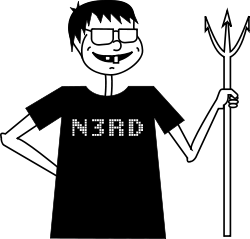 1
1
0
1
0
1
1
1
11011                      1010010001011101010001011101101010001111111010100010 ….
Randomness Expansion
Protocol R (from Coudron, Vidick, Yuen 2013)
Run the device N times. During “game rounds,” play the CHSH game.  Otherwise, just input (0,0).

If the average score during game rounds was <  2/2 - C, abort.
       (C = “noise tolerance”.)

3.   Otherwise, output the bits      
       produced.

Is this quantum-secure?
0
0
1
0
0
0
0
0
0
0
0
0
0
1
0
0
0
0
0
1
0
0
[Several authors]: Security proof against an unentangled adversary.
Small resources, high rate
Game rounds occur
with probability
q.   (Small.)
Not fully secure
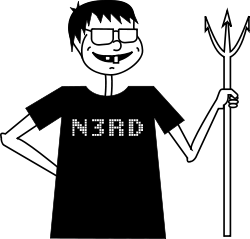 1
1
0
1
0
1
1
1
11011                      1010010001011101010001011101101010001111111010100010 ….
Finding the pieces to the puzzle…
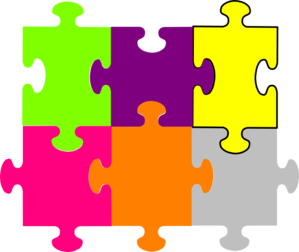 Self-Testing
Uncertainty
Principle
Measure
of
Randomness
Handling
Device
failures
Bound on
Smooth
Min-entropy
Simulating
Trusted
Measurements
Handling Device Failures
Randomness expansion protocols typically have an all-or-nothing “success” event.  This global condition can be hard to manage.  It is sometimes easier to work with a local (one-shot) condition.
11011                      1010010001011101010001011101101010001111111010100010 ….
Randomness Expansion
Protocol R
Run the device N times. During “game rounds,” play the CHSH game.  Otherwise, just input (0,0).

If the average score during game rounds was <  2/2 - C, abort.
       (C = “noise tolerance”.)

3.   Otherwise, output the bits      
       produced.
0
0
1
0
0
0
0
0
0
0
0
0
0
1
0
0
0
0
0
1
0
0
[Several authors]: Security proof against an unentangled adversary.
Small resources, high rate
Game rounds occur
with probability
q.   (Small.)
Not fully secure
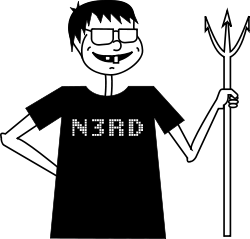 1
1
0
1
0
1
1
1
11011                      1010010001011101010001011101101010001111111010100010 ….
Randomness Expansion
Modified Protocol R
The IDS-LE Rule

“If at first you Don’t Succeed,
Lower your Expectations.”
Run the device N times. During “game rounds,” play the CHSH game.  Otherwise, just input (0,0).

Whenever the device fails, Bob flips X coins and adds the result to his output.

3.   Otherwise, output the bits      
       produced.
0
0
1
0
0
0
0
0
0
0
0
0
0
1
0
0
0
0
0
1
0
0
[Several authors]: Security proof against an unentangled adversary.
Small resources, high rate
Game rounds occur
with probability
q.   (Small.)
Not fully secure
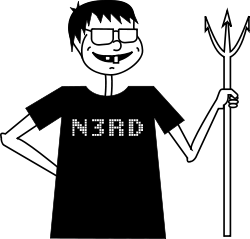 1
1
0
1
0
1
1
1
11011                      1010010001011101010001011101101010001111111010100010 ….
Randomness Expansion
Modified Protocol R
Run the device N times. During “game rounds,” play the CHSH game.  Otherwise, just input (0,0).

Whenever the device fails, Bob flips X coins and adds the result to his output.

3.   Otherwise, output the bits      
       produced.
0
0
1
0
0
0
0
0
0
0
0
0
0
1
0
0
0
0
0
1
0
0
[Several authors]: Security proof against an unentangled adversary.
Small resources, high rate
Game rounds occur
with probability
q.   (Small.)
Not fully secure
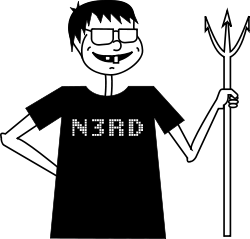 1
1
0
1
0
1
1
1
11011                      1010010001011101010001011101101010001111111010100010 ….
Robust Self-Testing
Some non-local games have the property that there is only one optimal quantum strategy, of which all near-optimal strategies are simply approximations.  [McKague-Scarani-Yang, Miller-Shi, Reichardt-Unger-Vazirani, …]   CHSH is an example.
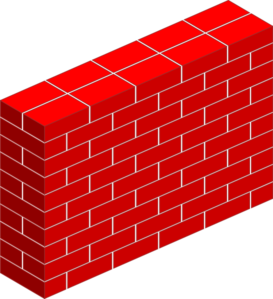 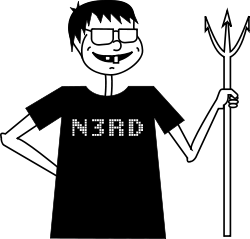 1
1
1
1
0
…
0
1
0
0
1
…
11011                      1010010001011101010001011101101010001111111010100010 ….
Self-Testing
C. Miller, Y. Shi.  “Optimal robust self-testing by binary nonlocal XOR games.” arXiv:1207.1819.  (2013)

A characterization of all “strong self-tests” from the class of binary XOR games. (Includes CHSH.)

(Is the self-testing property enough to deduce robust randomness expansion?  Maybe, but I’ve never figured out how.)
11011                      1010010001011101010001011101101010001111111010100010 ….
Trusted Measurement Devices
Say that a binary device is a trusted measurement device if it is guaranteed to generate its outputs from anti-commuting measurements.
11011                      1010010001011101010001011101101010001111111010100010 ….
Trusted Measurement Devices
Say that a binary device is a trusted measurement device if it is guaranteed to generate its outputs from anti-commuting measurements.  (State is unknown—could be entangled.)
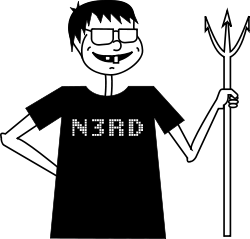 11011                      1010010001011101010001011101101010001111111010100010 ….
Simulating Trusted Measurements
We can force untrusted devices to perform partially trusted measurements!

Choose a strong self-test G.
On input 1, play the game.
On input 0, just feed “0” to the
1st component and pass
along its output.
l
11011                      1010010001011101010001011101101010001111111010100010 ….
Simulating Trusted Measurements
We can force untrusted devices to perform partially trusted measurements!

Theorem: This device simulates
a device with partially trusted
measurements.
l
11011                      1010010001011101010001011101101010001111111010100010 ….
Simulating Trusted Measurements
We can force untrusted devices to perform partially trusted measurements!

Theorem: This device simulates
a device with partially trusted
measurements.
Prob v: Do anti-
commuting msrmts
Prob h: flip a coin.
Prob (1-v-h): Do an
unknown msrmt.
11011                      1010010001011101010001011101101010001111111010100010 ….
Simulating Trusted Measurements
We can force untrusted devices to perform partially trusted measurements!

Proof idea: If the untrusted devices
win G w/ sub-optimal probability,
this is easy to prove.  If they win
with near optimal probability,
the theory of Miller-Shi 2013
gives the result.
Prob v: Do anti-
commuting msrmts
Prob h: flip a coin.
Prob (1-v-h): Do an
unknown msrmt.
11011                      1010010001011101010001011101101010001111111010100010 ….
Simulating Trusted Measurements
We can force untrusted devices to perform partially trusted measurements!

Question: Can the result be
generalized to non-self-tests?
Prob v: Do anti-
commuting msrmts
Prob h: flip a coin.
Prob (1-v-h): Do an
unknown msrmt.
11011                      1010010001011101010001011101101010001111111010100010 ….
Finding the pieces to the puzzle…
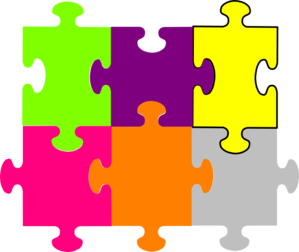 Self-Testing
Uncertainty
Principle
Measure
of
Randomness
Handling
Device
failures
Bound on
Smooth
Min-entropy
Simulating
Trusted
Measurements
The right measure of randomness
How do we measure the randomness
of the protocol, in terms of the joint
state G of the inputs, outputs, and
adversary?
0
0
1
0
0
0
0
0
0
0
0
Prob v: Do anti-
commuting msrmts
Prob h: flip a coin.
Prob (1-v-h): Do an
unknown msrmt.
Device with
trusted measurements
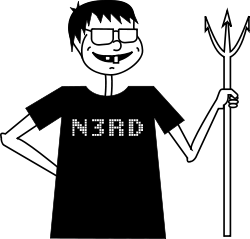 1
1
0
1
11011                      1010010001011101010001011101101010001111111010100010 ….
The right measure of randomness
Min-entropy?

Smooth min-entropy?

The trace of the square
of G ?

Collision entropy?
0
0
1
0
0
0
0
0
0
0
0
Too sharp—doesn’t work.
Too complex.

Better—works for
max. entangled case.

Even better.  But
not good for small q.
Prob v: Do anti-
commuting msrmts
Prob h: flip a coin.
Prob (1-v-h): Do an
unknown msrmt.
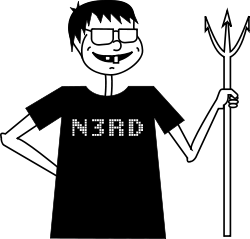 1
1
0
1
11011                      1010010001011101010001011101101010001111111010100010 ….
The right measure of randomness
a-Renyi entropy,
with a=1+Kq.

(a la Jaksic et al. 2011, Mueller-Lennert et al. 2013,
Wilde et al. 2013)

In the maximally entangled case, this is simply
0
0
1
0
0
0
0
0
0
0
0
Perfect.
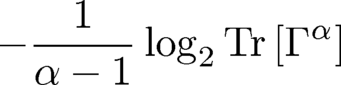 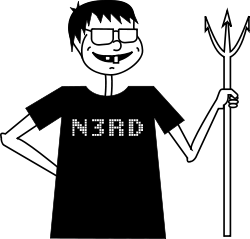 1
1
0
1
11011                      1010010001011101010001011101101010001111111010100010 ….
An Uncertainty Principle(The Flux Capacitor)
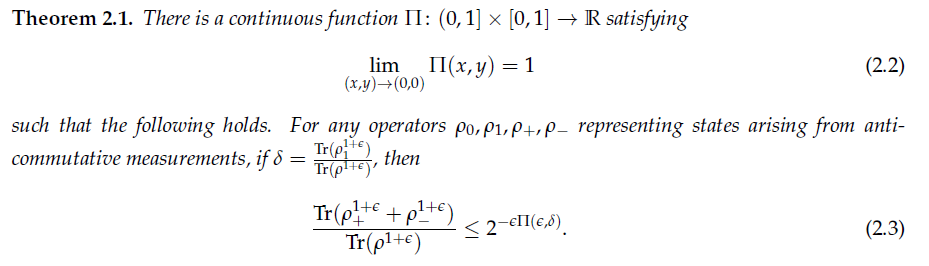 Prob v: Do anti-
commuting msrmts
Prob h: flip a coin.
Prob (1-v-h): Do an
unknown msrmt.
Basically, this says that the output of 1 iteration of Protocol R is random.
11011                      1010010001011101010001011101101010001111111010100010 ….
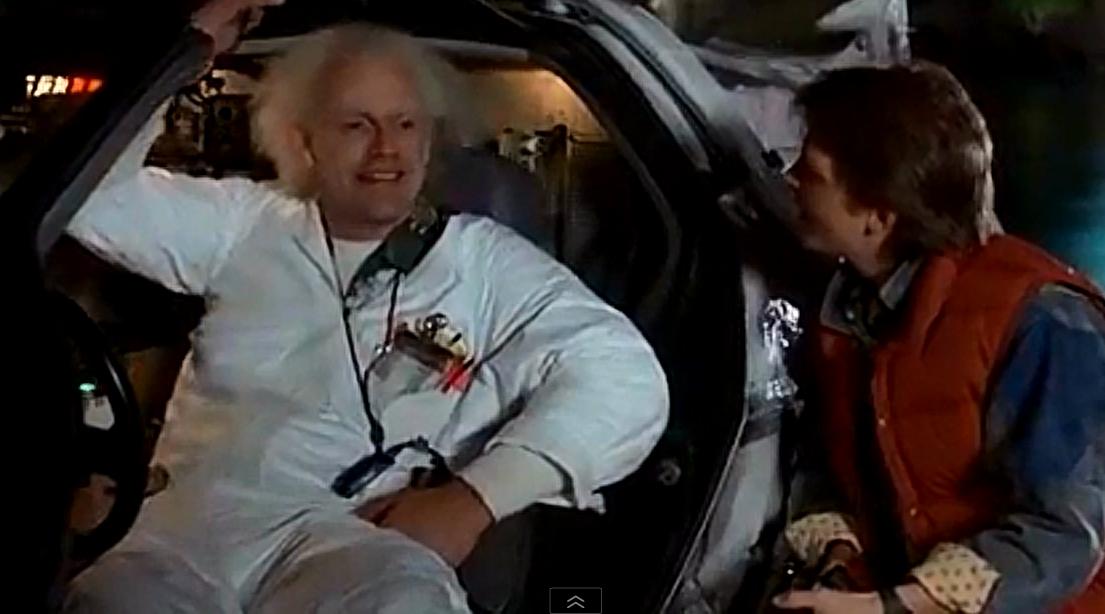 An Uncertainty Principle(The Flux Capacitor)
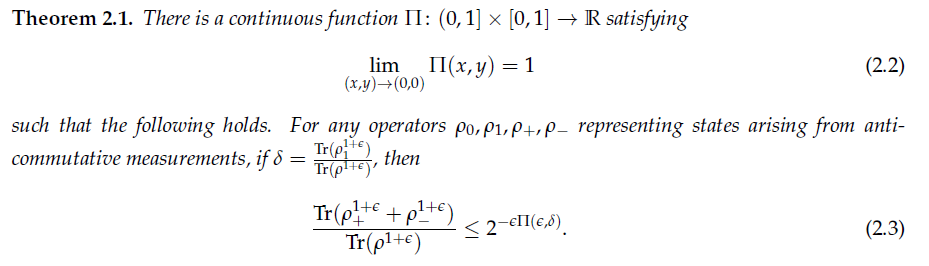 “This!  This is what makes time travel possible.  The flux capacitor.”
Prob v: Do anti-
commuting msrmts
Prob h: flip a coin.
Prob (1-v-h): Do an
unknown msrmt.
Basically, this says that the output of 1 iteration of Protocol R is random.
11011                      1010010001011101010001011101101010001111111010100010 ….
Putting it all together
The Uncertainty Principle implies that the Renyi entropy increases linearly across rounds.

Renyi entropy implies a lower bound on the number of extractable bits (provided a is not too close to 1).

This completes the proof!
Prob v: Do anti-
commuting msrmts
Prob h: flip a coin.
Prob (1-v-h): Do an
unknown msrmt.
11011                      1010010001011101010001011101101010001111111010100010 ….
Putting it all together
Protocol R is quantum-secure.
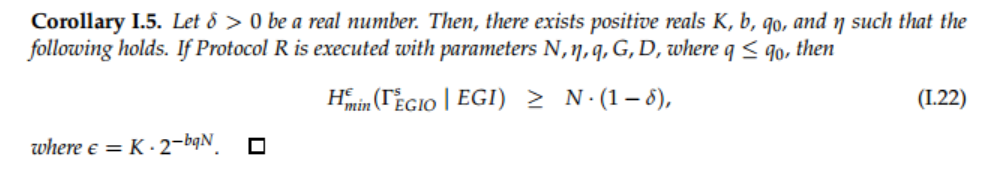 Prob v: Do anti-
commuting msrmts
Prob h: flip a coin.
Prob (1-v-h): Do an
unknown msrmt.
11011                      1010010001011101010001011101101010001111111010100010 ….
Quantum Key Distribution
Alice and Bob perform Protocol R, and then flip bits according to inputs in order to get correlated keys.
The work that completes the proof is information reconciliation with small seed.
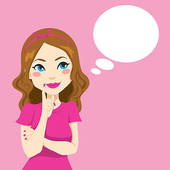 Modified Miller-Shi
011011100…
11011                      1010010001011101010001011101101010001111111010100010 ….
010011101…
Chung, Shi, Wu (2014)Seedless Untrusted-Device Randomness Extraction
Seedless UD Extractor (Randomness Amplification) Chung-Shi-Wu (2014)
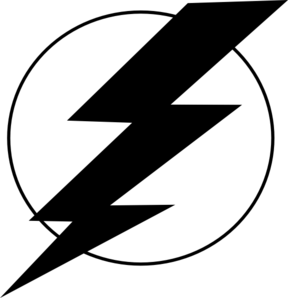 Uses a single and arbitrary min-entropy source 
Minimum assumption on classical source
More general model for weak randomness in our physical world
Secure, robust composition of UD protocols
Any expansion protocol can be used as the
        sub-protocol
Allows source/device correlation, and public
             seed.
…
…
Creating the CSW Protocol
A starting point: quantum-proof  randomness extractors.  (E.g., De et al. (2012).)
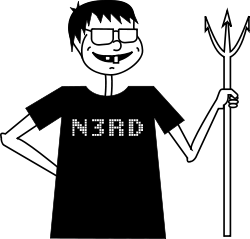 11011                      1010010001011101010001011101101010001111111010100010 ….
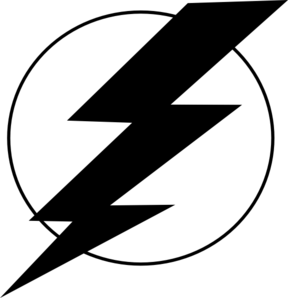 Creating the CSW Protocol
A starting point: quantum-proof  randomness extractors.  (E.g., De et al. (2012).)
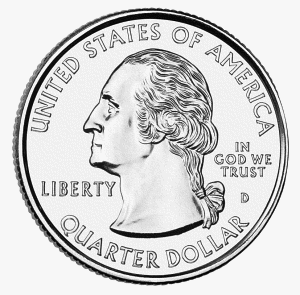 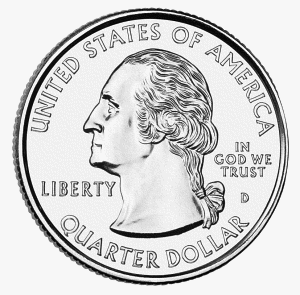 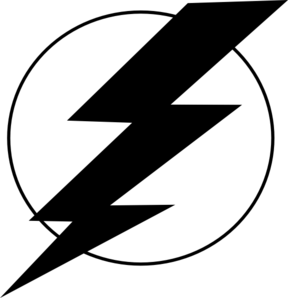 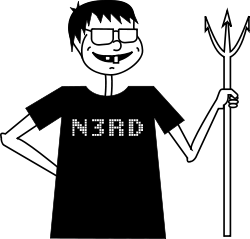 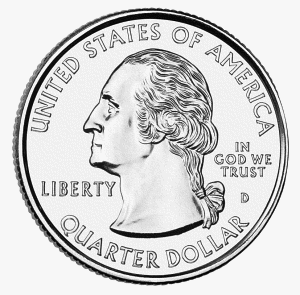 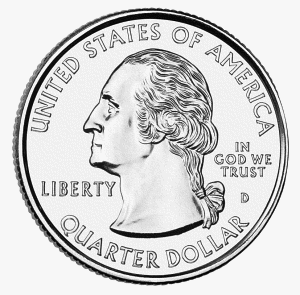 classical
11011                      1010010001011101010001011101101010001111111010100010 ….
Creating the CSW Protocol
If Bob had an additional uniform seed, he could carry out extraction.
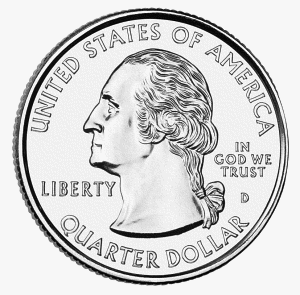 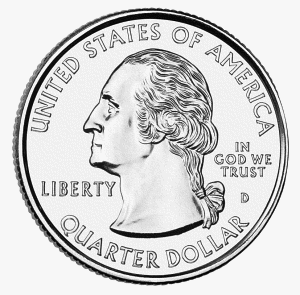 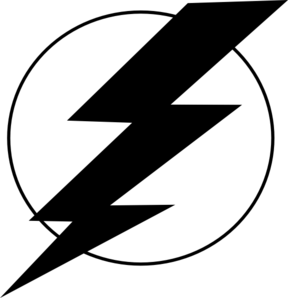 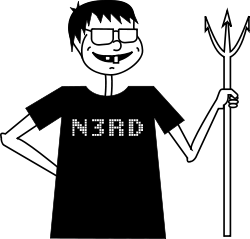 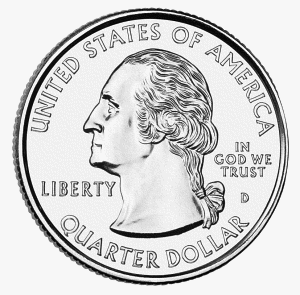 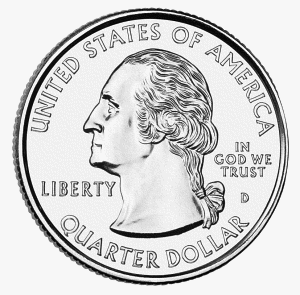 classical
11011                      1010010001011101010001011101101010001111111010100010 ….
Creating the CSW Protocol
If Bob had an additional uniform seed, he could carry out extraction.  But he doesn’t.
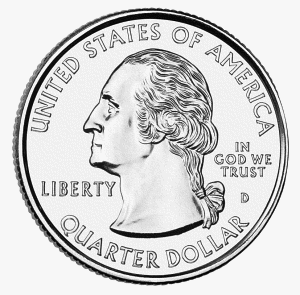 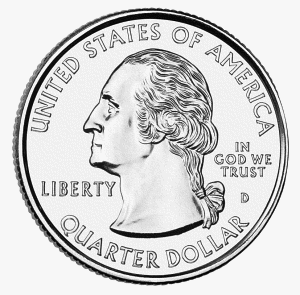 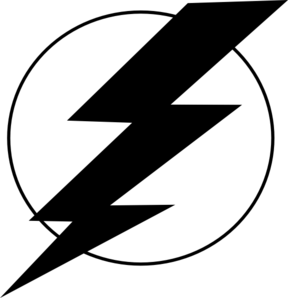 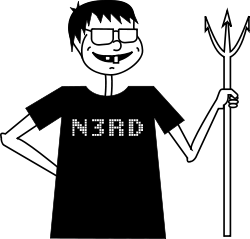 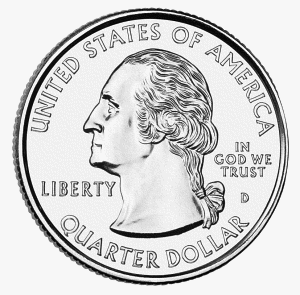 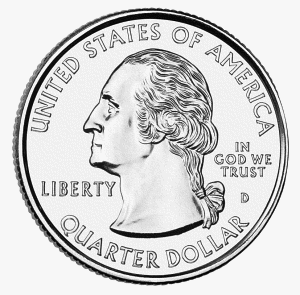 classical
11011                      1010010001011101010001011101101010001111111010100010 ….
Creating the CSW Protocol
So instead, he tries out all possible values for the seed.
At least one of the outputs must be (nearly) uniform.





                                    (    ‘s are copies of one another.)
0
1
2
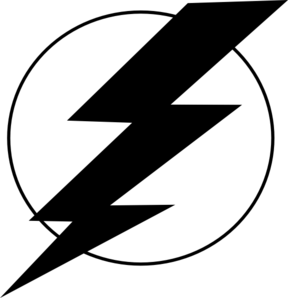 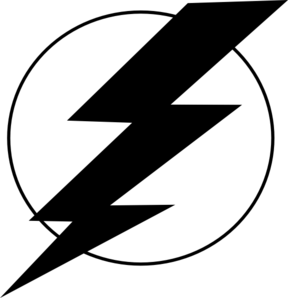 N
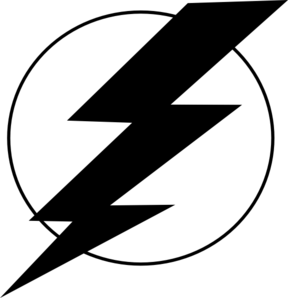 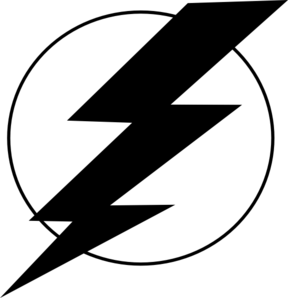 …
RE
RE
RE
RE
classical
11011                      1010010001011101010001011101101010001111111010100010 ….
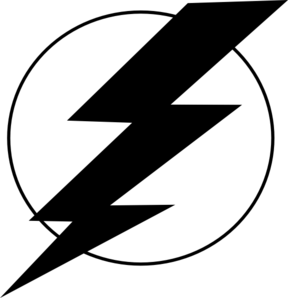 Quantum Somewhere Randomness
A new analogue of a classical concept.

A sequence of random variables
        X0 , X1 , X2 , … XN 
is a quantum somewhere random source (against system E) if there exists i such that Xi  has a uniform distribution (with respect to E).
Decoupling
0
At least one of the
outputs is (nearly)
uniformly random.
How do we get to it?

Challenge: There may
be correlations.
1
2
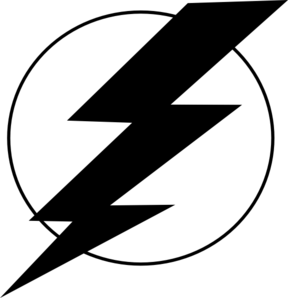 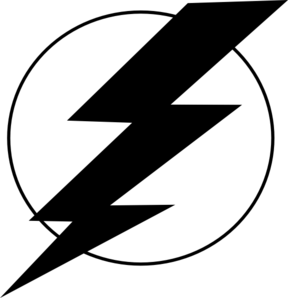 N
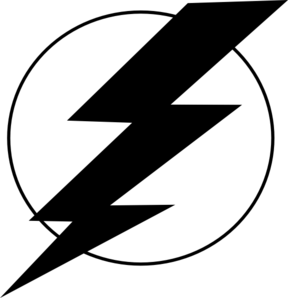 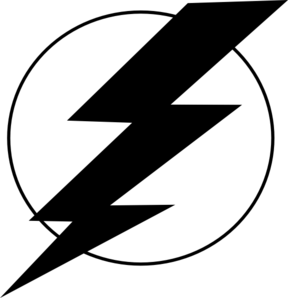 …
RE
RE
RE
RE
classical
X0
X2
X1
XN
11011                      1010010001011101010001011101101010001111111010100010 ….
Decoupling
0
We need a procedure
that will break correlations
with Xi.
1
2
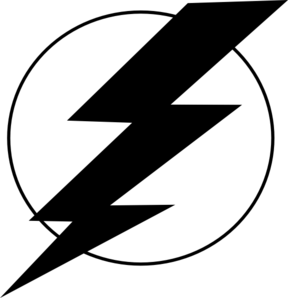 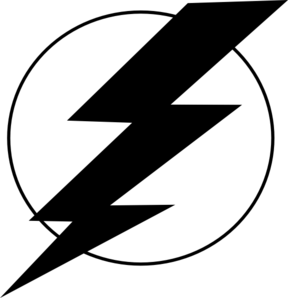 N
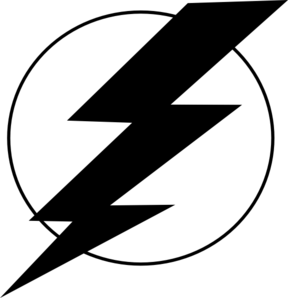 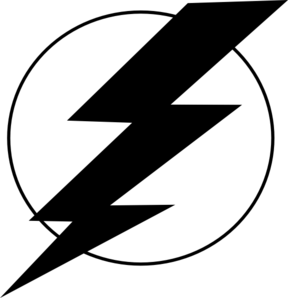 …
RE
RE
RE
RE
classical
X0
X2
X1
XN
11011                      1010010001011101010001011101101010001111111010100010 ….
Decoupling
0
We need a procedure
that will break correlations
with Xi.  Then it will
be easy to finish the
protocol.
1
2
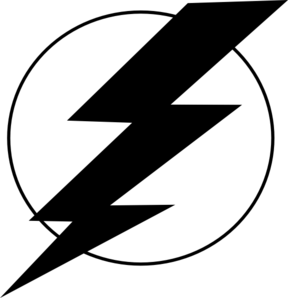 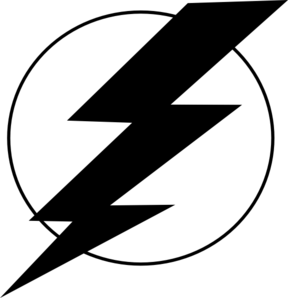 N
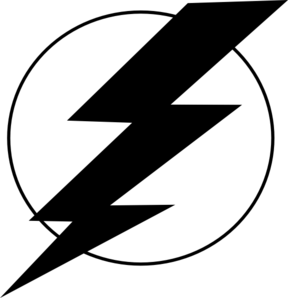 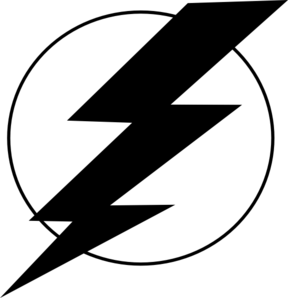 …
RE
RE
RE
RE
classical
?
?
?
?
Bitwise XOR
11011                      1010010001011101010001011101101010001111111010100010 ….
Decoupling
0
Fortunately by the
Equivalence Lemma,
Miller-Shi does just that.
1
2
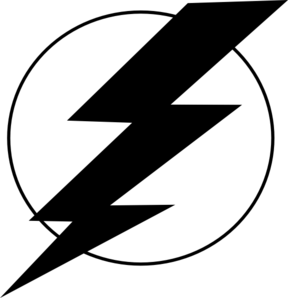 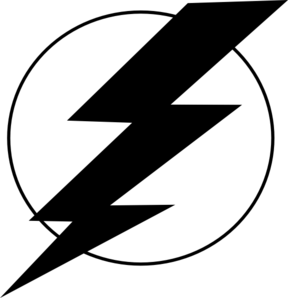 N
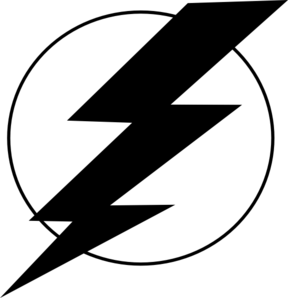 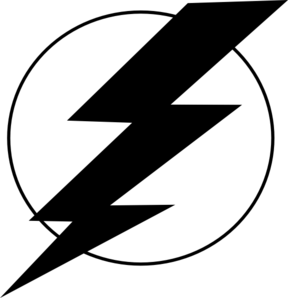 …
RE
RE
RE
RE
classical
X0
X2
X1
XN
11011                      1010010001011101010001011101101010001111111010100010 ….
Decoupling
0
Fortunately by the
Equivalence Lemma,
Miller-Shi does just that.
If the marginal distribution
of a seed is uniform,
then its output is globally
random.
1
2
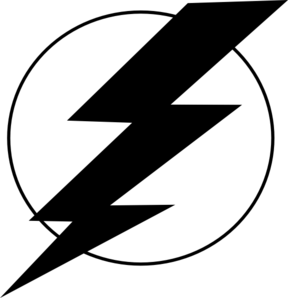 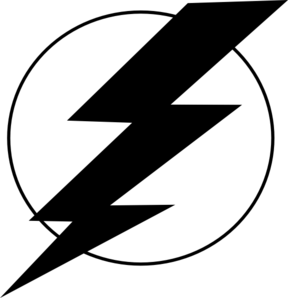 N
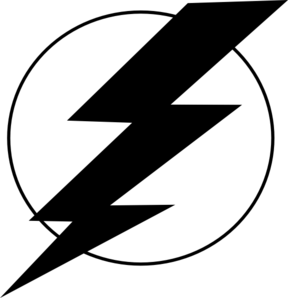 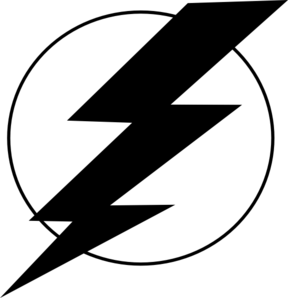 …
RE
RE
RE
RE
classical
Miller-
Shi
Miller-
Shi
Miller-
Shi
Miller-
Shi
11011                      1010010001011101010001011101101010001111111010100010 ….
Decoupling
0
Success!  Uniformly
random output.

(Note: The number of
devices could be too
large to be efficient—
room for improvement!)
1
2
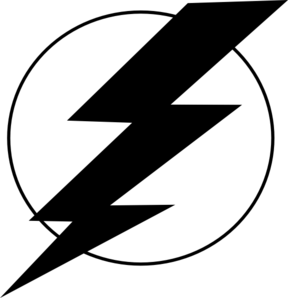 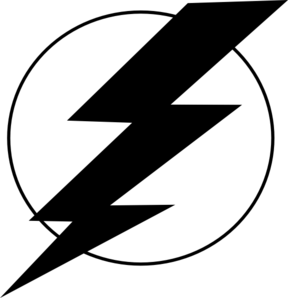 N
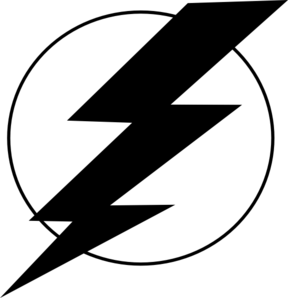 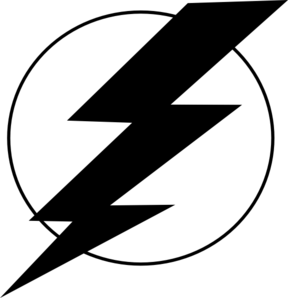 …
RE
RE
RE
RE
classical
Miller-
Shi
Miller-
Shi
Miller-
Shi
Miller-
Shi
Bitwise XOR
11011                      1010010001011101010001011101101010001111111010100010 ….
Further Directions
A Challenge
Find the nonlocal games which optimize the noise-tolerance for Miller-Shi 2014.

                                                                                  (Section I.3 in                                                                                                            
                                                                                 arXiv:1402.0489.)


This part of the paper  is very preliminary—improve it!
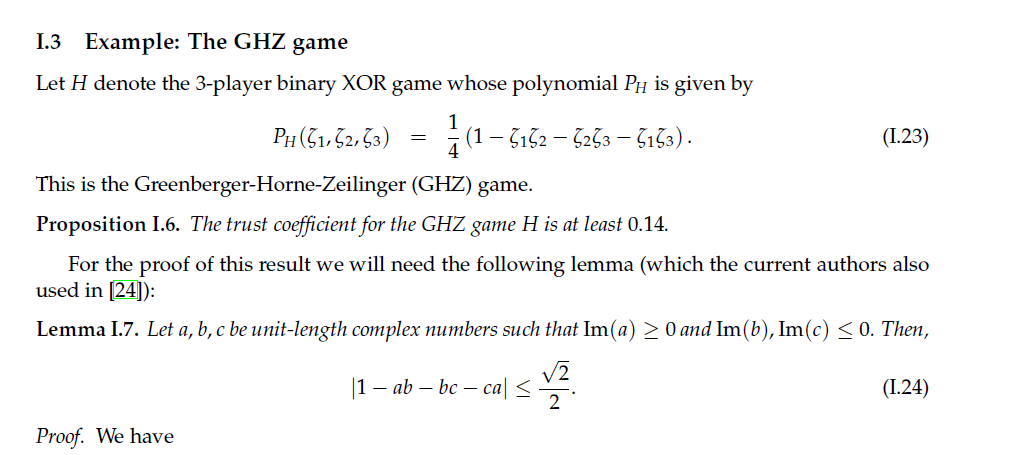 The Dream: A Perfect Untrusted-Device Extractor
Find a randomness amplification protocol with all of the following:
       * Arbitrary min-entropy source.
       * A constant number of device components.
       * Cryptographic security.
       * Robustness.
       * Constant quantum memory.
       * Exponential expansion.
Other species of physical extractors?
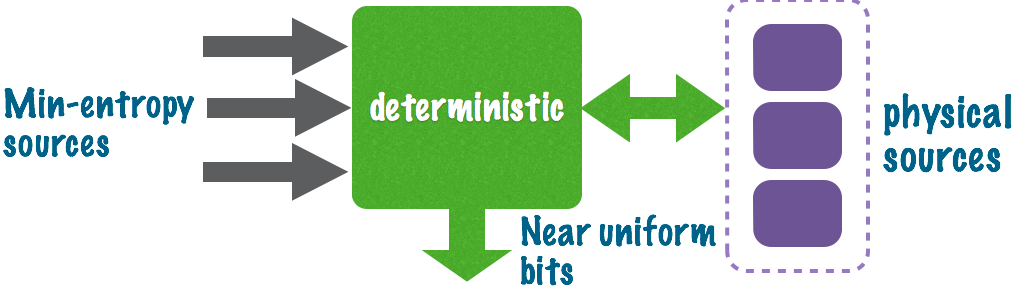 Allow “physical sources” 
Base security of the validity of physical theory               
Any different systems than untrusted q. devices?
Special thanks to
Brett Hemenway
Thomas Vidick
Qi Cheng
Venkatesan Guruswami
Ryan Landay
Evan Noon

and the QIP research group
at the University of Michigan.